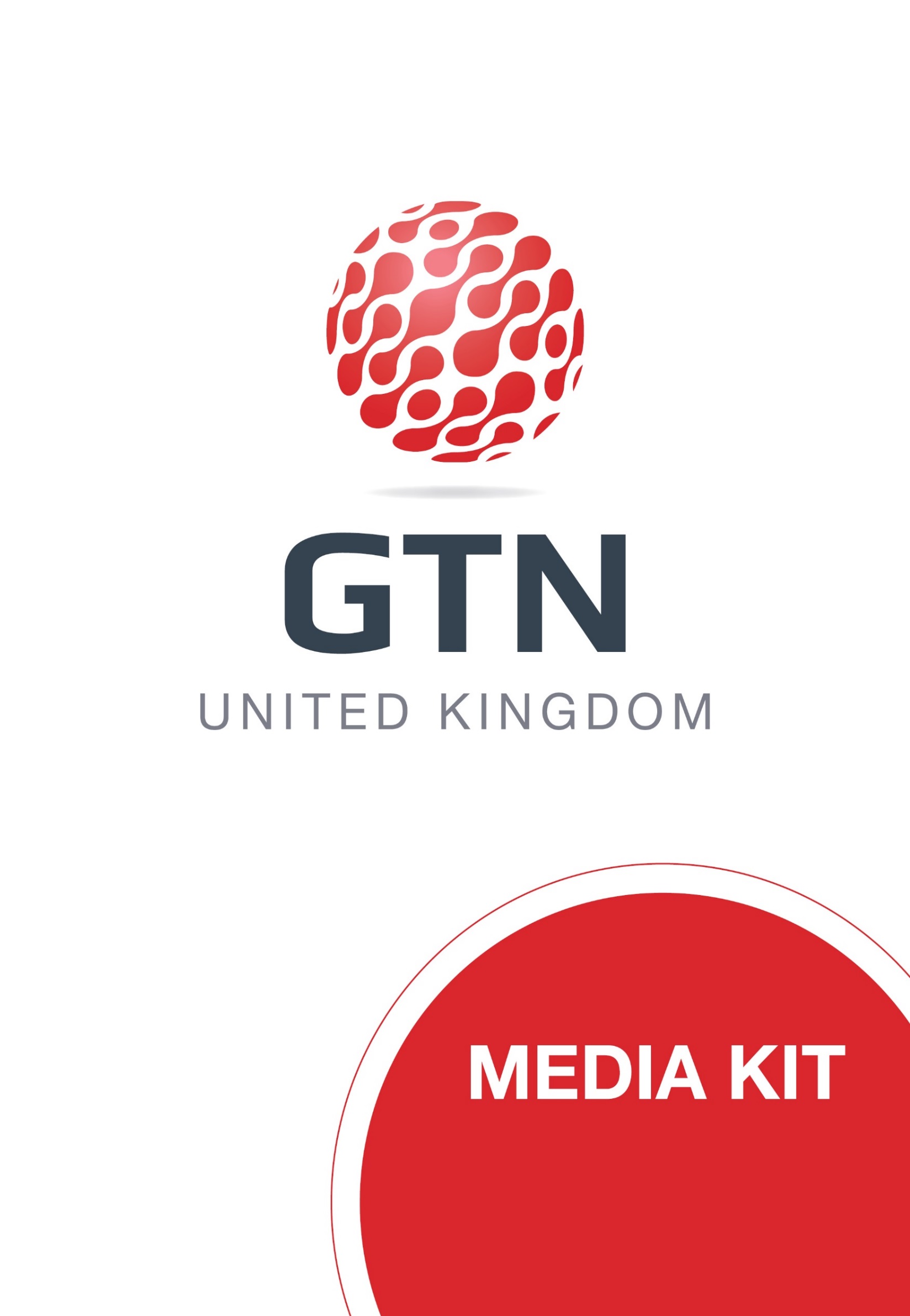 2022
radio
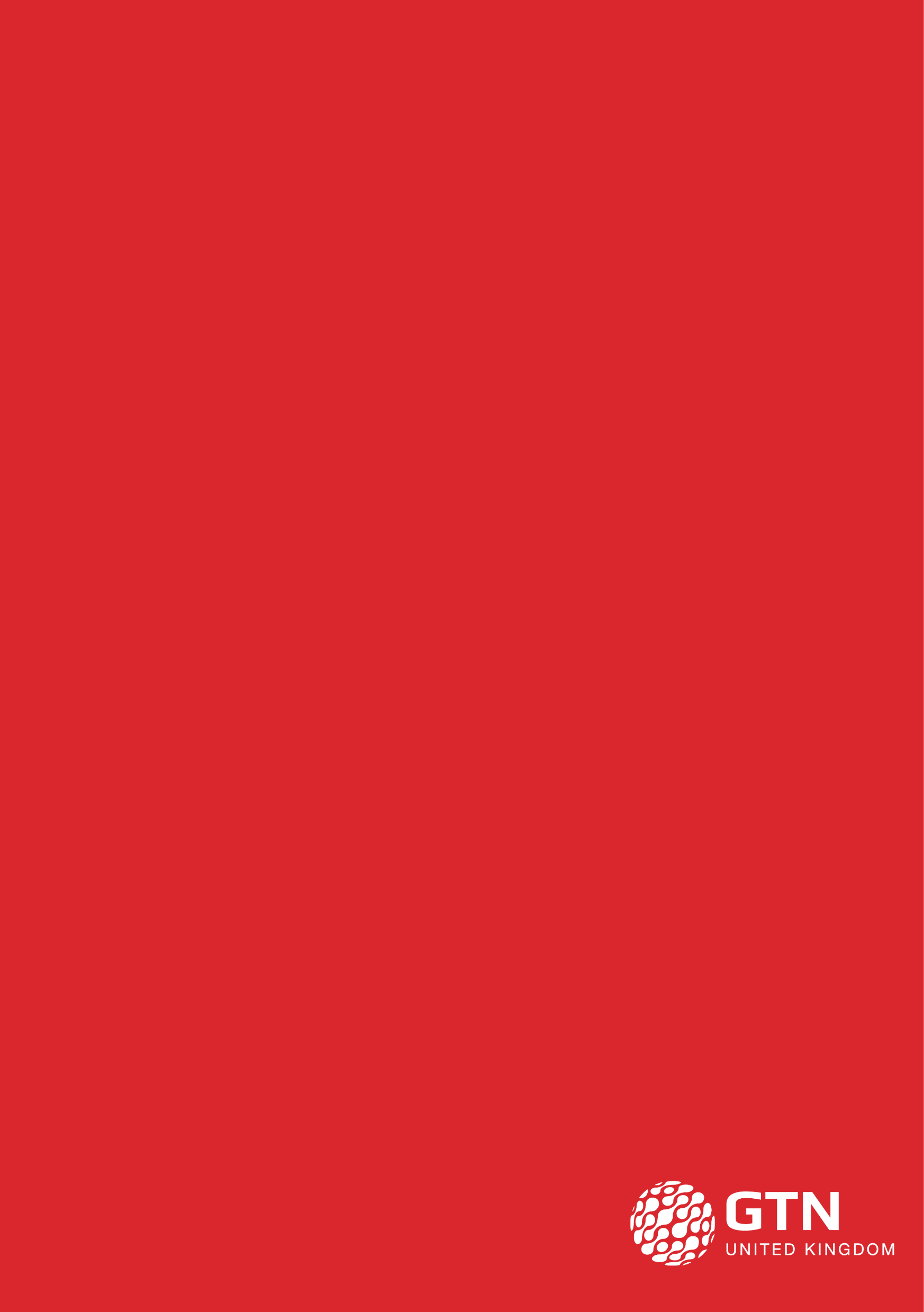 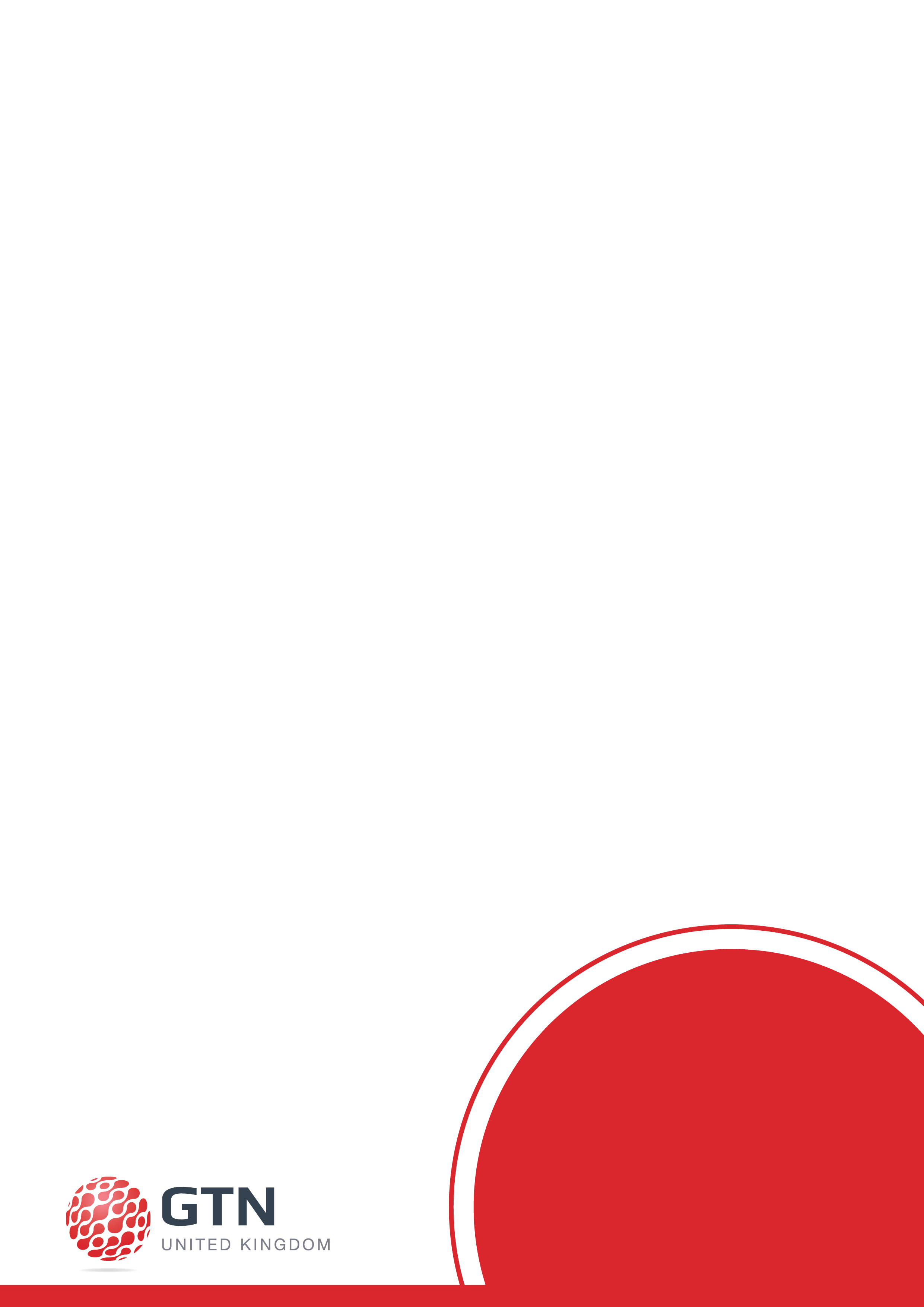 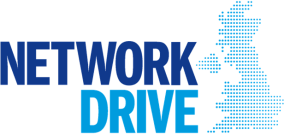 “reaching 75% of commercial radio’s weekly listeners…”
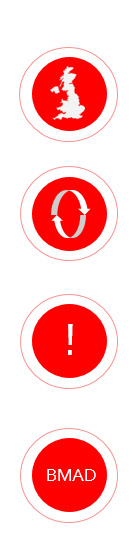 NATIONAL COVERAGE
240 radio stations across the UK covering all major conurbations
REACH & FREQUENCY
Reaching over 28.2 million adults each week, 642 ratings. That’s 75% of commercial radio’s weekly listening.
HIGHER ENGAGEMENT
With 48% higher ad recall this is the stand-out your brand needs, directly next to “appointment-to-listen” content.
BREAKFAST, MORNING, AFTERNOON, DRIVE
All advertising is positioned within key                                       radio listening times for                                                      maximum reach.
48%
 HIGHER AD RECALL THAN THAT OF A STANDARD AD BREAK
Source: Clark Chapman research
Source: RAJAR Q3 2022
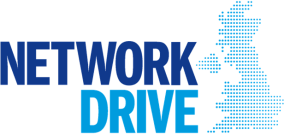 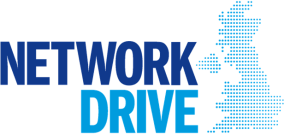 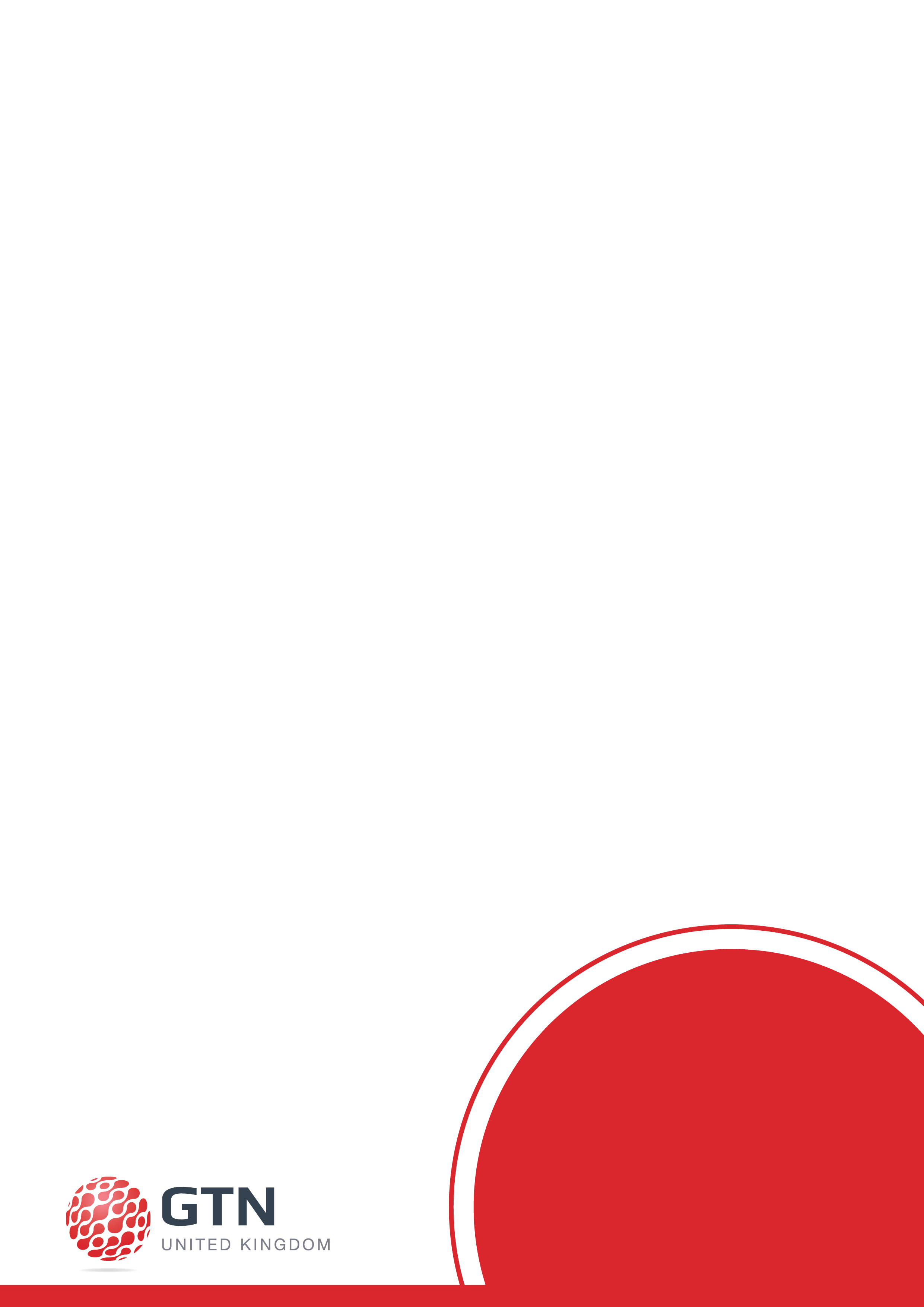 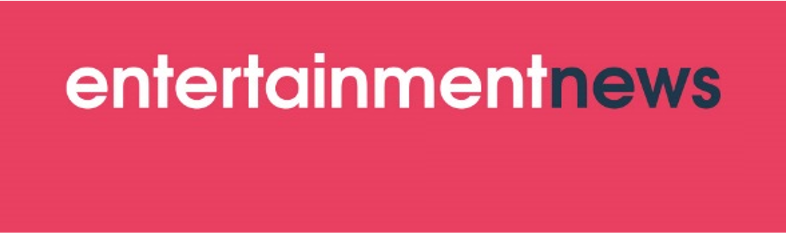 “REACHING 10.2 MILLION ADULTS EACH WEEK…”
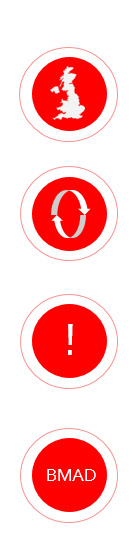 NATIONAL COVERAGE
130 radio stations across the UK covering all major conurbations
REACH & FREQUENCY
Reaching 10.2 MILLION adults and 76 ratings each week
HIGHER ENGAGEMENT
With 32% higher ad recall this is the stand-out your brand needs, directly next to “up-to-the-minute” content.
EDITORIAL CONTENT
Have a new film, music release,                                              charity or brand spokesperson?                                                   We can look at including                                                            content within the bulletin to                                                                compliment your                                                                  advertising message
32%
HIGHER AD RECALL THAN THAT OF A STANDARD AD BREAK
Source: Clark Chapman research
Source: RAJAR Q3 2022
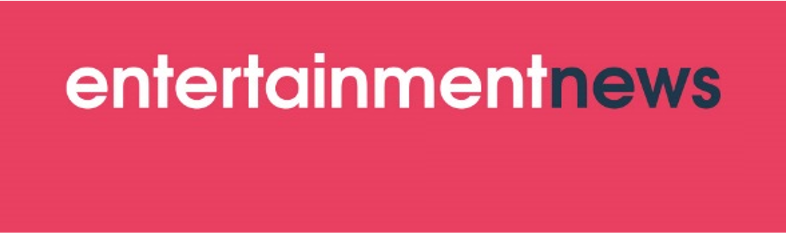 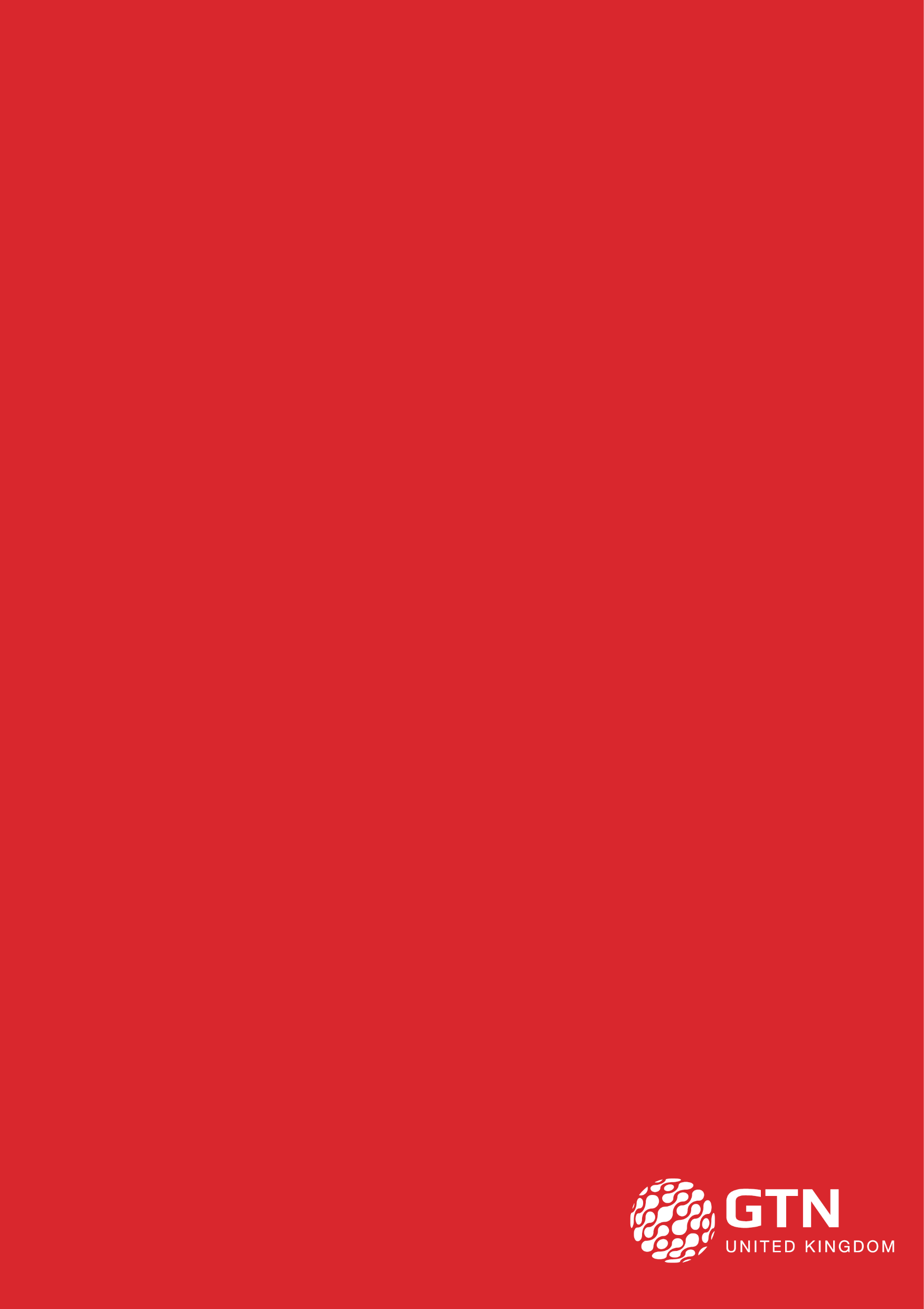 FAQ
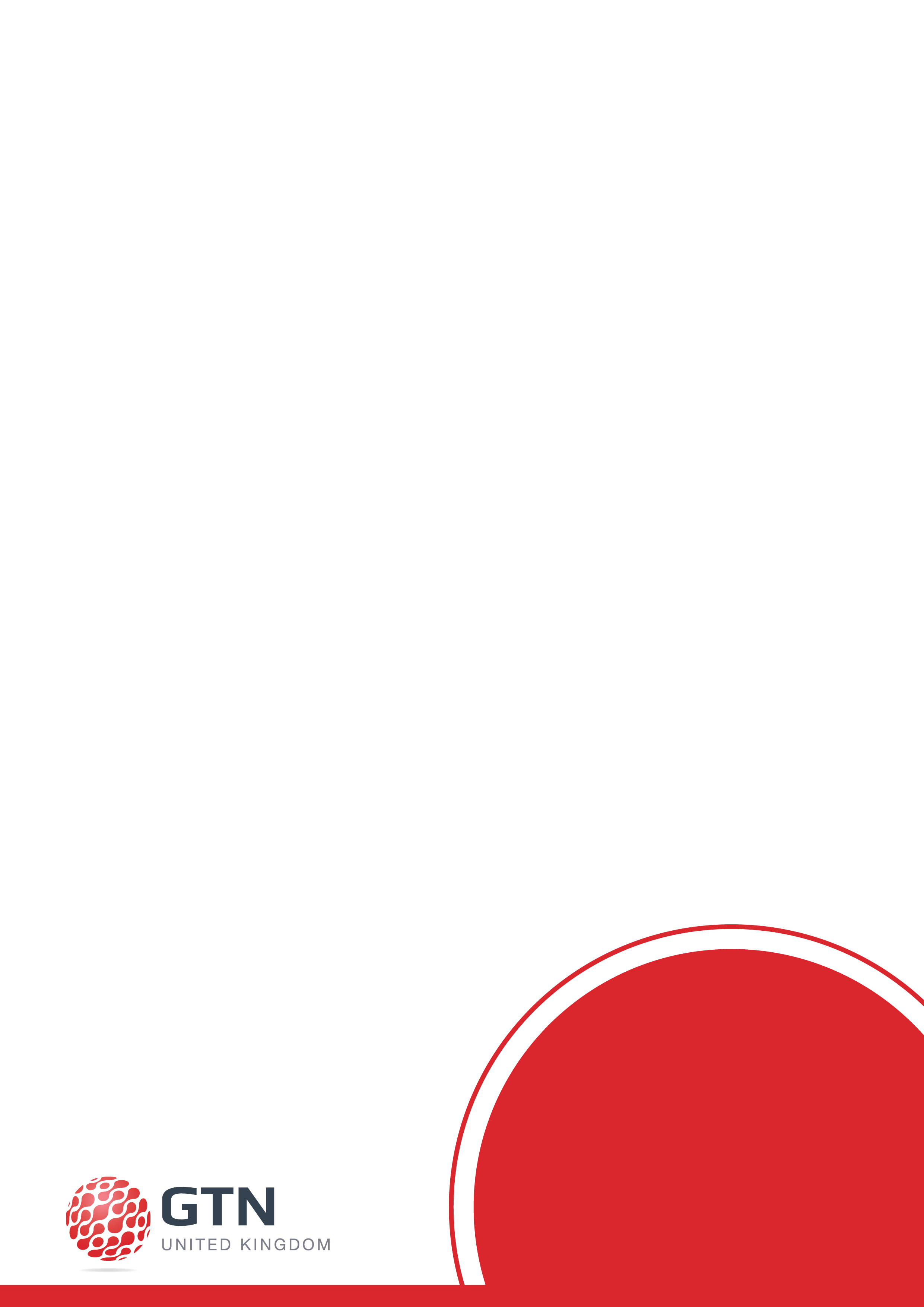 FAQ
Q: Can I buy specific stations?
A: No, but you can exclude Scotland, Northern Ireland and/or Wales. Creative can be split by station.*
Q: Can I book day/time specific?
A: Yes, GTN is very flexible and you can book specific days, time slot, and you can also tailor your creative to specific stations for narrowcast targeting. *
Q: Is there a minimum budget?
A: We sell based on All Adult Impacts and our airtime is grouped to give you a share of all the commercial radio stations in the UK, therefore there may be a minimum amount that will allow you to purchase GTN but we work with budgets of all sizes and requirements.
Q: Can we use Barter to buy GTN?
A: No, we do not own any of our radio stations therefore we are unable to barter any airtime.
Q: Can we top and tail the Traffic & Travel or Entertainment News?
A: No, our USP is our ad is solus and placed directly next to Traffic & Travel/Entertainment News content. Also, the advertising messaging is played out at either the beginning or the end of the content/bulletin depending on which station and/or what daypart.
Q: Can I sponsor Network Drive and/or Entertainment News?
A: Using us to advertise is an alternative to choosing one                                                                   station or group and sponsoring their content. This gives                                                                   you greater reach and aligns your brand with many                                                                      stations rather than a specific station’s listenership.
20.6
hours of live radio are consumed on average each week
Source: RAJAR  Q3 /Ipsos MORI/RSMB
*Additional costs apply
CREATIVE
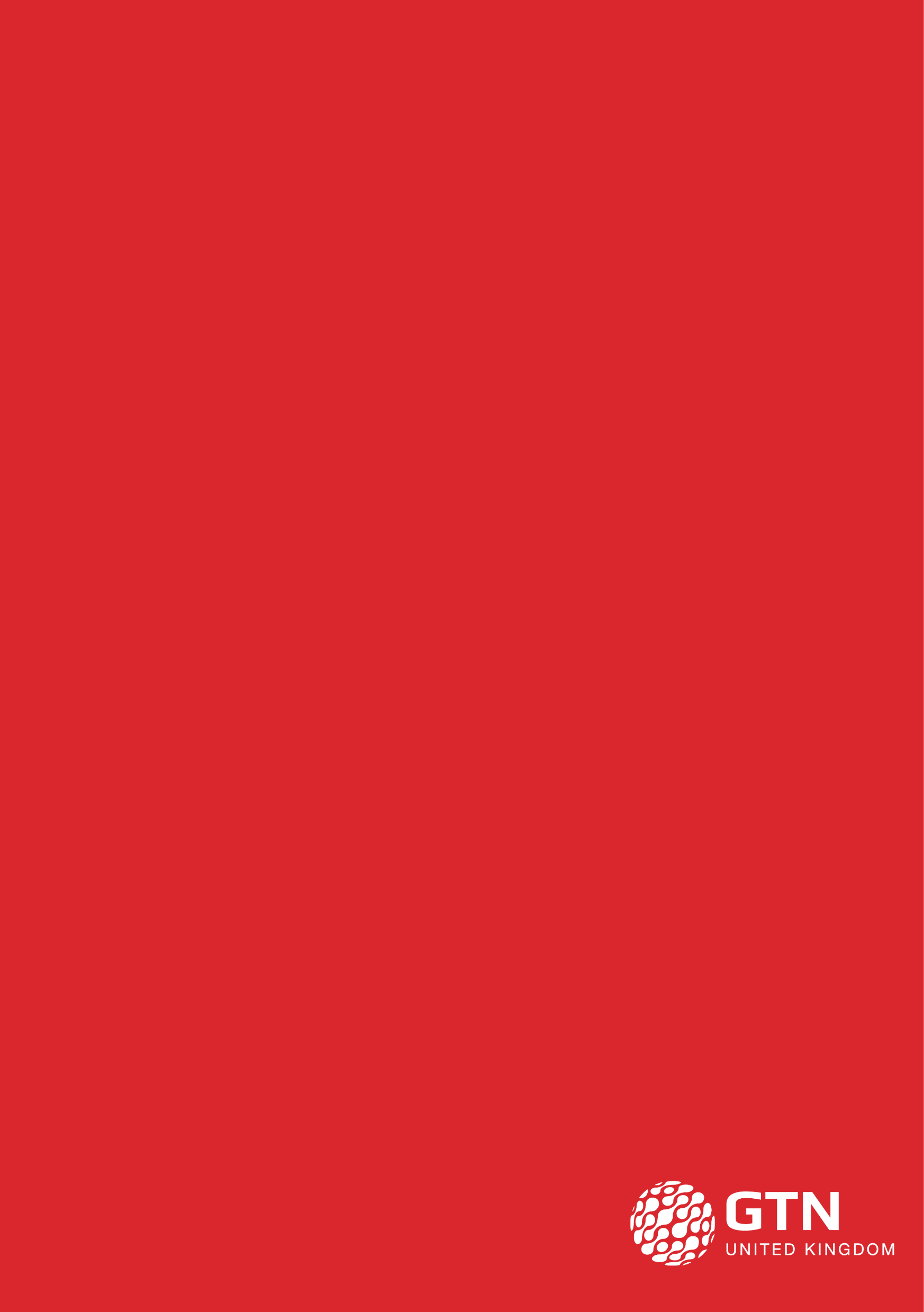 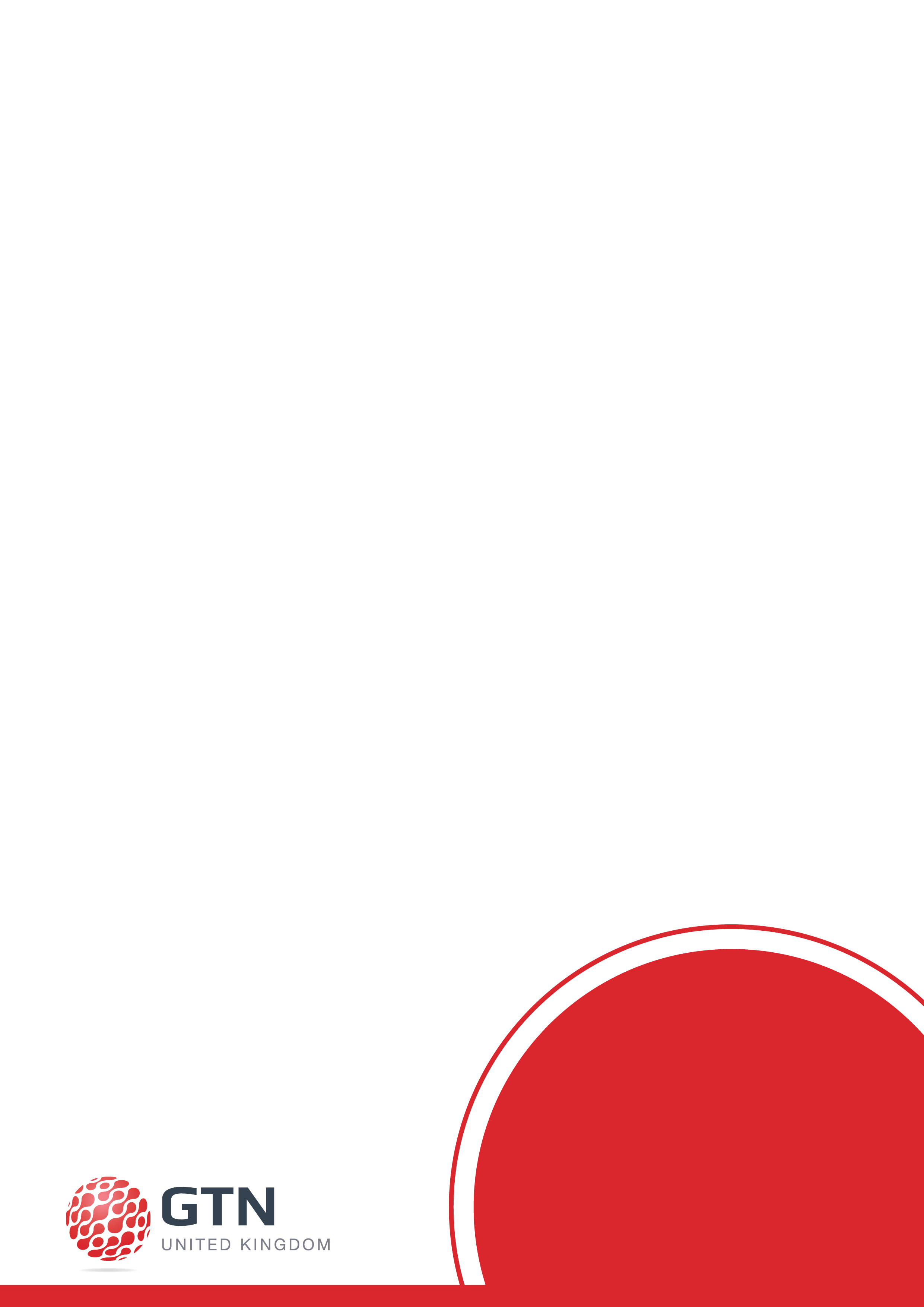 CREATIVE
Q: Can I run 10 second live reads?
A: No, there are legal restrictions about live reads in the UK. There must be clear separation between the content and advert, which requires the content to be delivered in a different voice to the advertisement.
Q: What time lengths can I use on GTN?
A: We carry 10, 20, 30, 40, 50 & 60 second adverts.
Q: Can I run more than one piece of copy?
A: Yes, you can run as many pieces of copy as you like. We can split these by station, daypart, day of week and/or genre. Our bespoke radio trafficking system was designed to give our advertisers flexibility. 
Q: Can we use GTN thermally?
A: Yes, we run many thermal campaigns in many different ways.
Q: Do you make adverts?
A: Yes, we can work with you to script, voice and produce adverts. Speak to us about our bespoke service: audio@gtn.uk.com 
Q: Do you send out the adverts to the stations?
A: Yes, we traffic all the adverts here and deal with many distributors, creative agencies and clients. This service is free of charge. 
Please send all adverts to audio@gtn.uk.com along 						   with the following paperwork:
RCC Approval
PRS details
Copy Instructions
Audio in .wav format
674m
hours in an average week account for digital radio listening. 59% DAB, 5% DTV, 15% Online & 20% Smart Speakers.
Source: RAJAR Q3 2022
PARTNERSHIPS
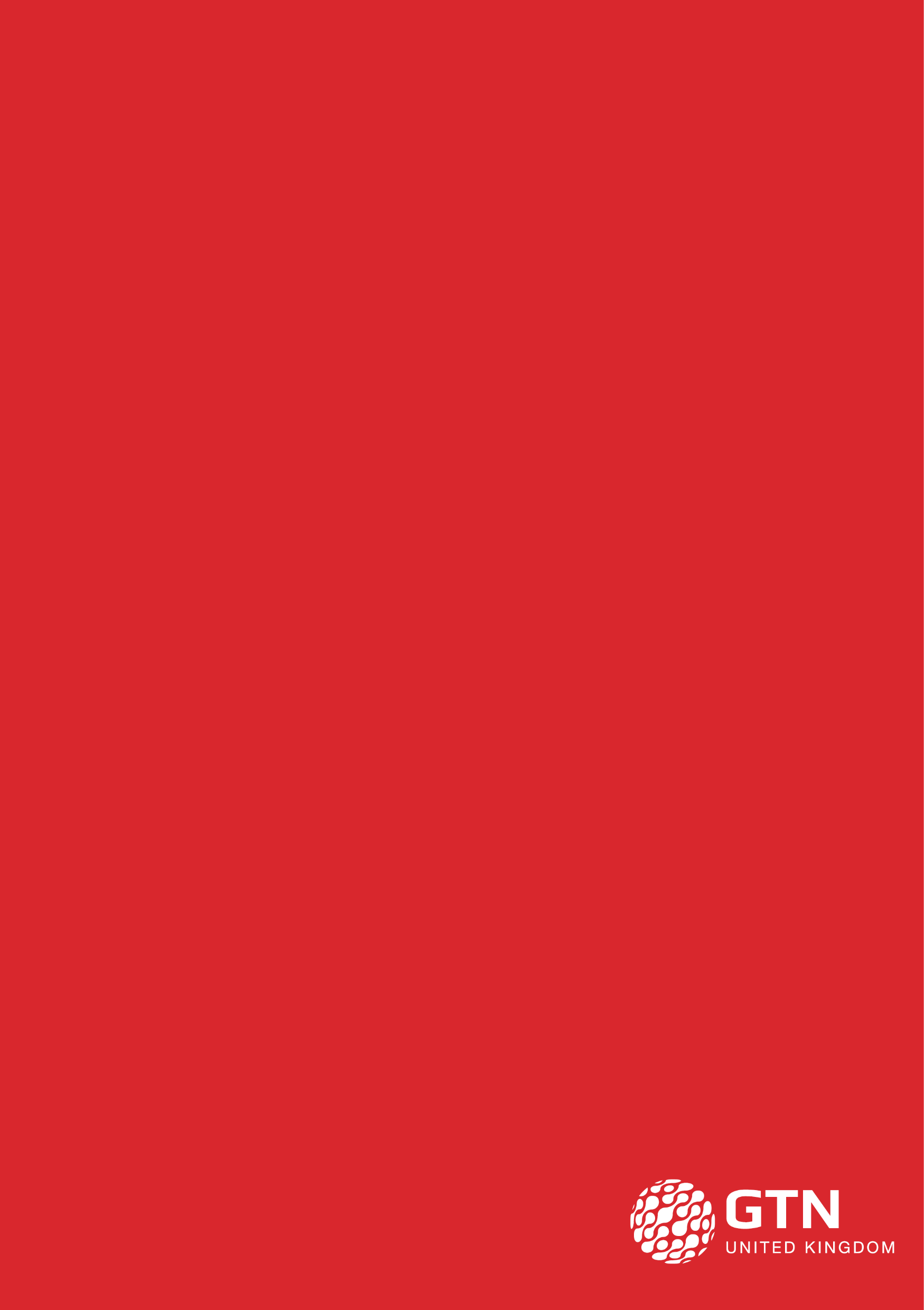 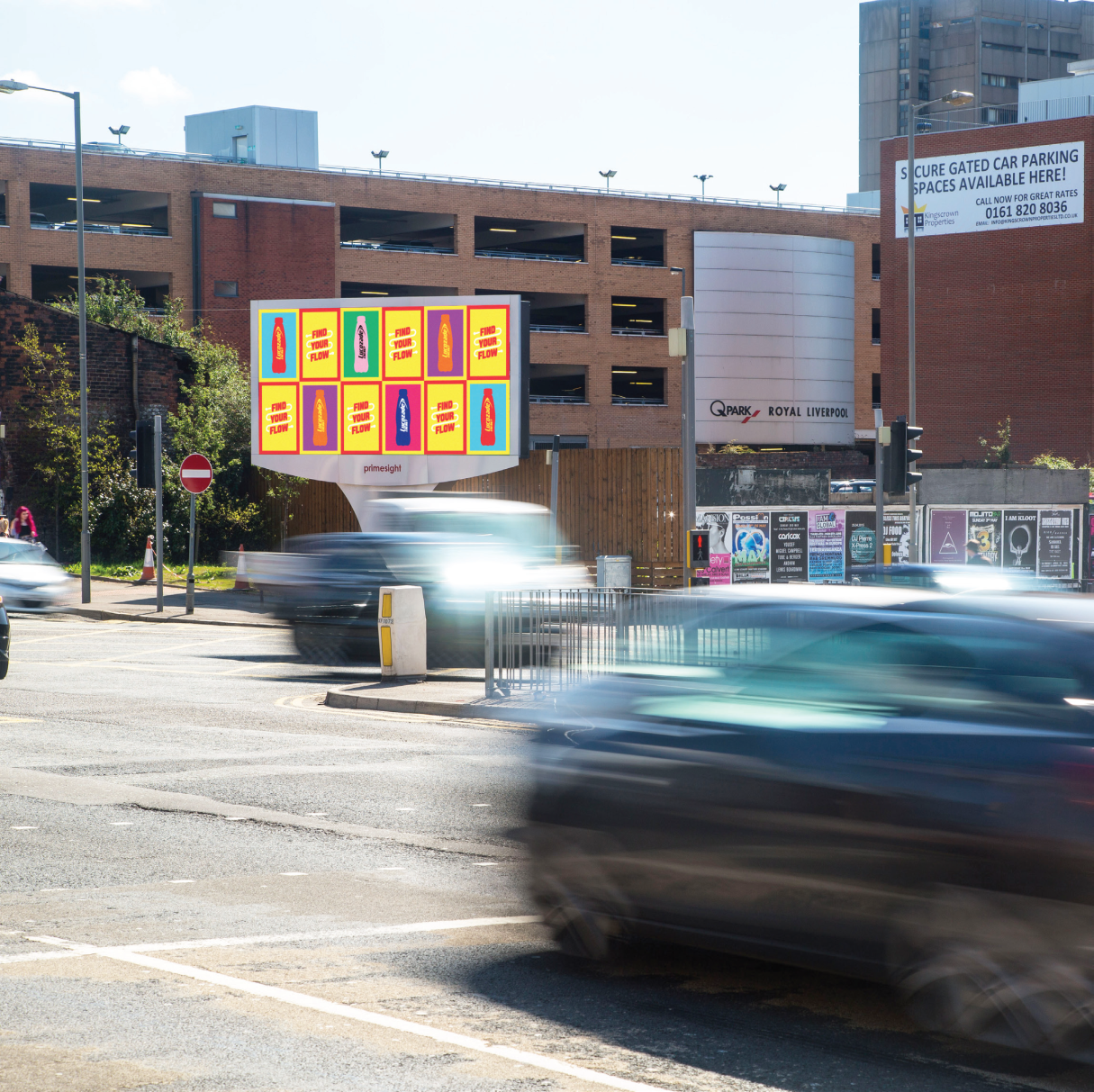 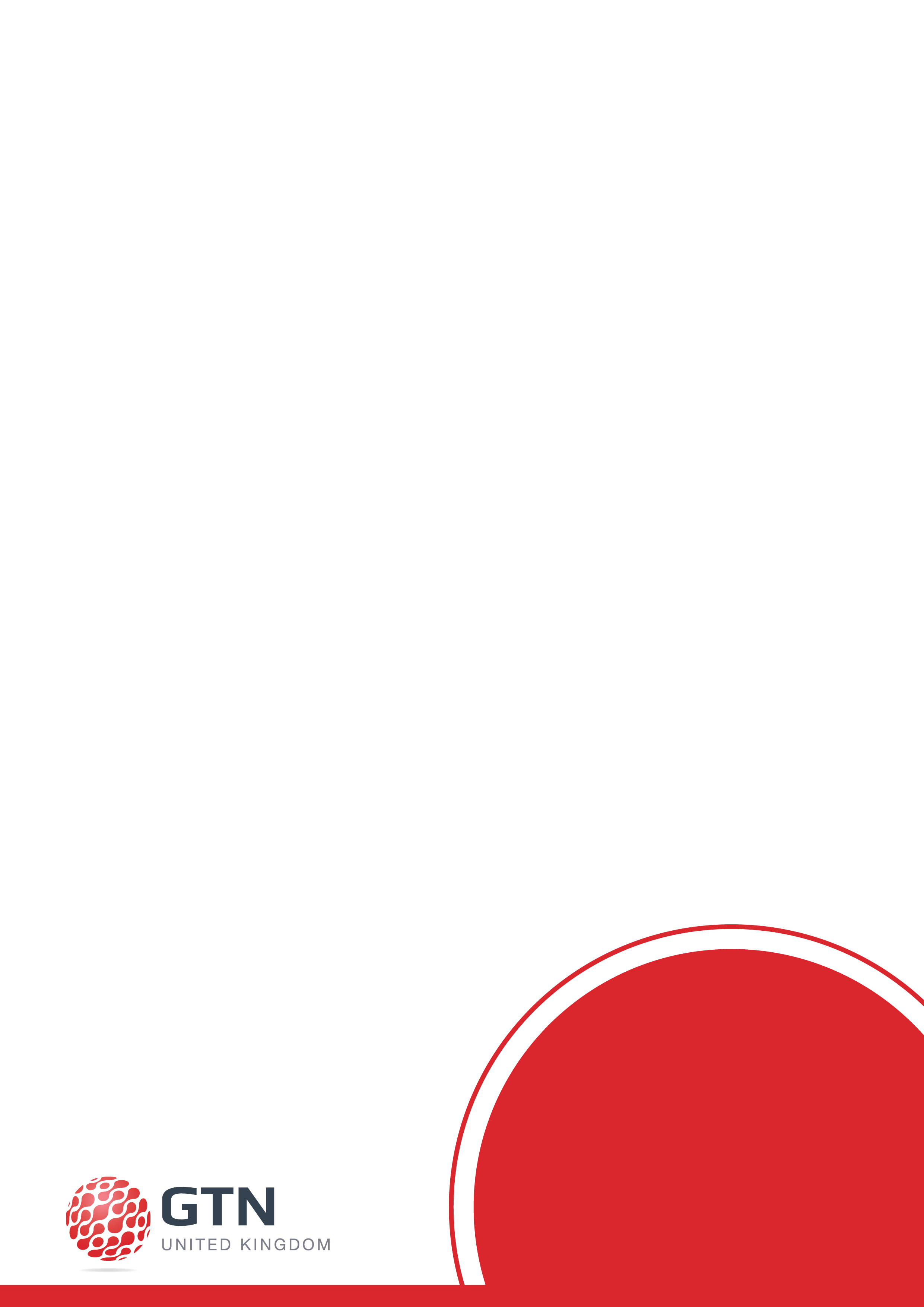 PARTNERSHIPS
Out of Home Sync
We work with all UK DOOH suppliers to sync the timings between digital roadside 48 and 96 sheets with the corresponding radio stations. This allows you to hold up to 5-minute static on the outdoor screens, with amazing results:
79% of target audiences both seeing and hearing the advertising
63% more likely to consider purchasing as a result of this advertising
That is 37% higher than sole radio and 23% higher than sole OOH exposure


Driving Results
For the first time ever Roadside D46 & 96 sheets will carry content in the form of the localised Traffic & Travel information. Allowing advertisers, the ability to ‘own the road’ and giving you up to the minute traffic information about the journey you are currently on. Teaming this with our award-winning synced radio bulletins, Network Drive and Out of Home  offer you a chance to ‘Drive Results’ for your client.
57%
Of the Population listen to  radio whilst in their Vehicle
Source: RAJAR Q3 2022
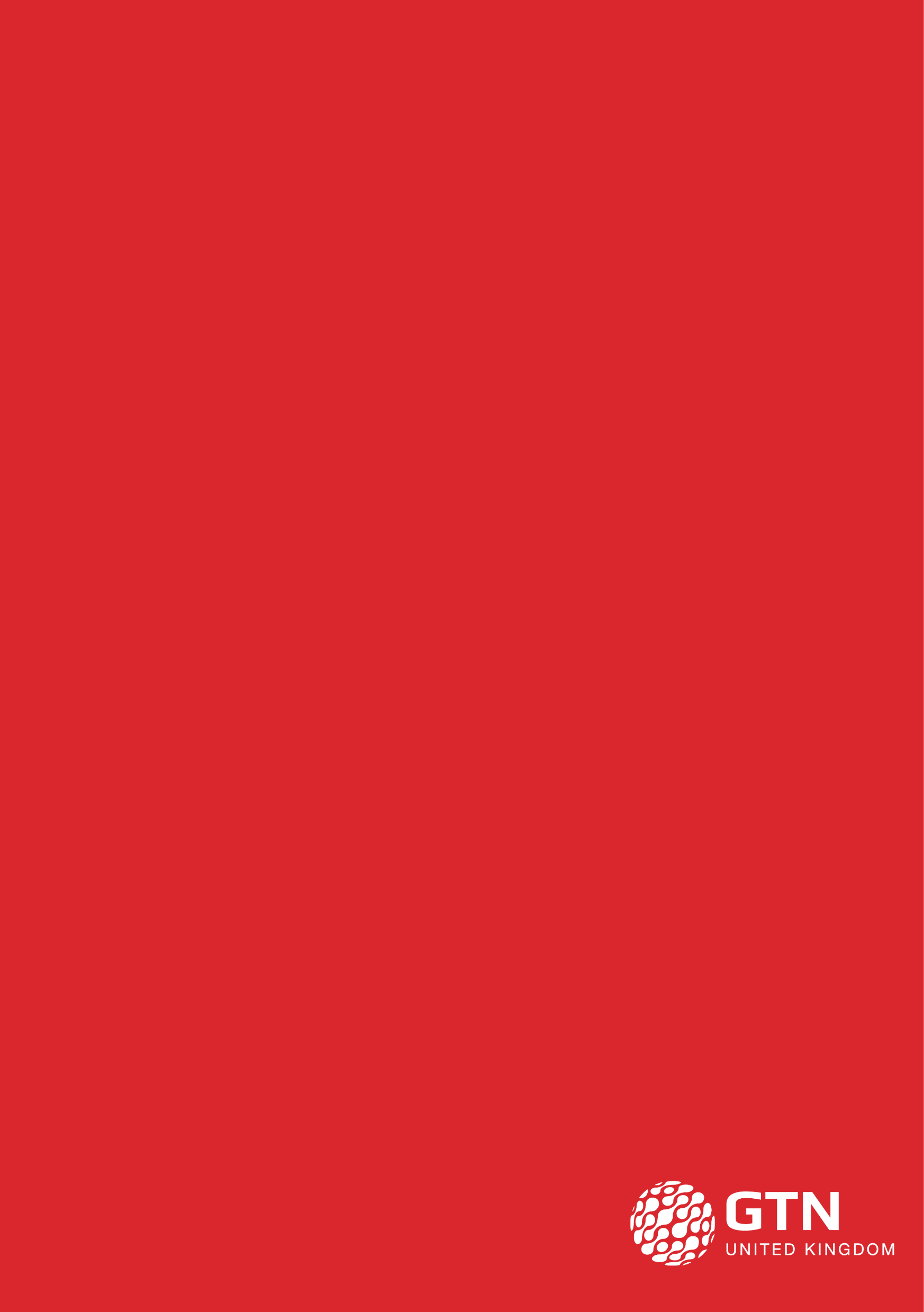 GTN UK
3rd Floor
Sutherland House,
5-6 Argyll Street,
London
W1F 7TE
 
Tim McCabe – 020 3375 4771
Andy Walker – 020 3375 4772
Tom Barnes – 020 3375 4475
Andreas Ward – 020 3375 4785
Dina Kallis– 020 3375 4773
 Louise O’Brien – 020 3375 4778
Selena Goh – 020 3375 4774

Email: Firstname.Surname@gtn.uk.com